2021年09月05日
主日崇拜

教会聚会

中文主日學：每周日上午  9:00 , 教室2140C
       中文崇拜：每周日上午 10:30 , Baskin Chapel
  生命團契: 每周五晚上  6:30 , 教室2103
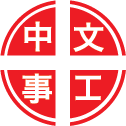 Psalms 詩篇
19:7-14
7 耶和华的律法全备，能苏醒人心。耶和华的法度确定，能使愚人有智慧。
8 耶和华的训词正直，能快活人的心。耶和华的命令清洁，能明亮人的眼目。

7 The law of the Lord is perfect, reviving the soul. The statutes of the Lord are trustworthy, making wise the simple.
8 The precepts of the Lord are right, giving joy to the heart. The commands of the Lord are radiant, giving light to the eyes.
9 耶和华的道理洁净，存到永远。耶和华的典章真实，全然公义。
10 都比金子可羡慕，且比极多的精金可羡慕。比蜜甘甜，且比蜂房下滴的蜜甘甜。

9 The fear of the Lord is pure, enduring forever. The ordinances of the Lord are sure and altogether righteous.
10 They are more precious than gold, than much pure gold; they are sweeter than honey, than honey from the comb.
11 况且你的仆人因此受警戒。守着这些便有大赏。
12 谁能知道自己的错失呢？愿你赦免我隐而未现的过错。

11 By them is your servant warned; in keeping them there is great reward.
12 Who can discern his errors? Forgive my hidden faults.
13 求你拦阻仆人，不犯任意妄为的罪。不容这罪辖制我。我便完全，免犯大罪。
14 耶和华我的磐石，我的救赎主阿，愿我口中的言语，心里的意念，在你面前蒙悦纳。

13 Keep your servant also from willful sins; may they not rule over me. Then will I be blameless, innocent of great transgression.
14 May the words of my mouth and the meditation of my heart be pleasing in your sight, O Lord , my Rock and my Redeemer.
祈禱
Prayer
耶和華祢是我的神
Jehovah, You are my God
君王就在这里
Worthy Is The King
Colossians 歌羅西書
2:8-8
8 你们要谨慎，恐怕有人用他的理学，和虚空的妄言，不照着基督，乃照人间的遗传，和世上的小学，就把你们掳去。

8 See to it that no one takes you captive through hollow and deceptive philosophy, which depends on human tradition and the basic principles of this world rather than on Christ.
今日證道

享用真正的黄油

Enjoying Real Butter

Rev. Kenneth Schafer
聖哉，聖哉，聖哉
8, Holy! Holy! Holy!
奉獻祈禱
Offertory Prayer
奉  獻 Offering
不要為自己積儹財寶在地上、地上有蟲子咬、能鏽壞、也有賊挖窟窿來偷．
只要積儹財寶在天上、天上沒有蟲子咬、不能鏽壞、也沒有賊挖窟窿來偷．
因為你的財寶在那裡、你的心也在那裡。
- 马太福音 6:19-21

Do not store up for yourselves treasures on earth, where moth and rust destroy, and where thieves break in and steal.
But store up for yourselves treasures in heaven, where moth and rust do not destroy, and where thieves do not break in and steal.
For where your treasure is, there your heart will be also.
- Matthew 6:19-21
歡迎新朋友
Welcome New Friends
報 告
Announcements
BBC 中文事工通知
祝 福
Benediction
默 祷
Prayerful Meditation
彼此問安
Greeting of Peace